Où s’arrêtent les droits du patient et où commencent les droits du médecin ?
le dossier patient
Anouk GILLE
26 novembre 2022
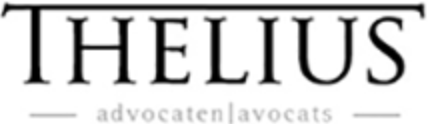 PLAN
L’obligation de tenir un dossier patient
Les objectifs poursuivis par le dossier patient
Le contenu du dossier patient 
Le format du dossier patient, le délai et le lieu de conservation
Le dossier médical global
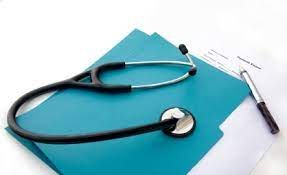 2
1. La tenue d’un dossier patient est obligatoire
La loi relative aux droits du patient du 22 août 2002 - Article 9 
« Le patient a droit, de la part de son praticien professionnel, à un dossier de patient soigneusement tenu à jour et conservé en lieu sûr. »

Code de déontologie médicale – Article 22 
« Le médecin tient à jour pour chaque patient un dossier dont la composition et la conservation répondent aux exigences légales et déontologiques. » 

Loi coordonnée le 10 juillet 2008 sur les hôpitaux et autres établissements de soins  – Articles 20 et 25
« L'activité médicale doit faire l'objet d'une évaluation qualitative (aussi bien interne qu'externe); à cet effet, il faut, entre autres, tenir à jour pour chaque patient un dossier médical; ce dossier est conservé par l'hôpital. » 

La loi relative à la qualité de la pratique des soins de santé du 22 avril 2019 – Articles 33 et suivants
3
2. Le dossier patient = un outil au service d’une médecine de qualité
Le dossier médical est :

Un outil de travail et un point de référence qualitatif

« La plupart des médecins peuvent retenir trois problèmes d’un patient; les très bons médecins retiennent cinq points, mais le patient moyen en a onze. » (L. Weed)

Un moyen de communication entre le prestataire de soins et le patient

Un élément de preuve 

Mentions dans le dossier patient est présumé correspondre à la réalité sauf preuve contraire
Ce qui n’y figure pas est réputé ne jamais avoir existé
4
3. Le contenu du dossier patient – médecin hors établissement hospitalier
Pas de contenu minimum sauf si utilisation du dossier médical global (médecin généraliste)

Définition du dossier médical global (= DMG) : « Un ensemble fonctionnel et sélectif de données médicales, sociales et administratives pertinentes relatives à un patient, qui font l'objet d'un traitement manuel ou informatisé »

Contenu minimum du DMG :
Les données socio-administratives relatives au patient
L’anamnèse et les antécédents
Une liste de problèmes
Les rapports de médecins spécialistes et d’autres prestataires de soins
Examens de laboratoire
Un volet spécifique pour les médecins généralistes
Option: dossiers à rubriques spécifiques

Annotations personnelles
5
3. Le contenu du dossier patient – médecin « hospitalier »
Pour les médecins pratiquant au sein d’un hôpital - Arrêté royal du 3 mai 1999 impose un contenu minimum au dossier médical
l'identité du patient;
les antécédents familiaux et personnels, l'histoire de la maladie actuelle, les données des consultations et hospitalisations antérieures;
les résultats des examens cliniques, radiologiques, biologiques, fonctionnels et histopathologiques;
les avis des médecins consultés;
les diagnostics provisoires et définitifs;
le traitement mis en œuvre; en cas d'intervention chirurgicale, le protocole opératoire et le protocole d'anesthésie;
l'évolution de la maladie et, éventuellement le protocole de l'autopsie;
une copie du rapport de sortie.
pour chaque transfusion, le produit sanguin instable administré, la date et l'heure de l'administration, les administrateurs (médecin et infirmier), l'indication de la transfusion, les réactions éventuelles et une évaluation clinique et/ou biologique de l'efficacité de l'intervention.
6
3. Le contenu du dossier patient – nécessité d’un cadre minimum applicable à tous les prestataires de soins
Constat : Insuffisance du cadre mis en place par le législateur

Adoption de la loi du 22 avril 2019 relative à la qualité de la pratique des soins de santé (= loi qualité) – articles 33 à 35

un contenu minimum au dossier médical

tous les prestataires de soins sont concernés

quel que soit le contexte dans lequel les soins sont dispensés à un patient

Notion de patient
Notion de soins de santé

Pour autant que ce soit applicable compte tenu des compétences du prestataire de soins
7
3. Le contenu du dossier patient – loi qualité
La loi qualité impose 23 mentions obligatoires en fonction des compétences de chacun

l'identification des personnes impliquées :
le patient : NRN, nom, sexe, date de naissance, adresse, numéro de téléphone et adresse électronique
Le médecin généraliste du patient
L’identification précise du professionnel de soins, éventuellement le référent, et les autres prestataires intervenus dans les soins de santé

Les données relatives à la prise en charge médicale :
Motif du contact/ problématique lors de la consultation
Les antécédents personnels et familiaux
Les résultats des examens (cliniques, radiologiques, biologiques, fonctionnels et histo-pathologiques)
Le compte-rendu des entretiens de concertation (patient, autre professionnel de soins ou des tiers)
8
2. Le contenu du dossier patient – loi qualité
La loi qualité impose 23 mentions obligatoires en fonction des compétences de chacun (suite)

Les données relatives à la prise en charge médicale (suite) :
les attestations, rapports ou avis reçus du patient ou de tiers
les objectifs de santé et les déclarations d'expression de la volonté reçues du patient
le diagnostic établi par le professionnel des soins de santé concerné
la caractérisation du patient 
l'aperçu chronologique des soins de santé dispensés (type et date) 
l'évolution de l'affection si cela est pertinent
les renvois vers d'autres professionnels des soins de santé, services ou tiers
les médicaments et les produits de santé pré, péri- et postopératoires, y compris le schéma de médication
les complications qui nécessitent un traitement complémentaire
en cas d'hospitalisation du patient, si le professionnel des soins de santé le juge pertinent, une note journalière d'évaluation de l'état de santé du patient
9
2. Le contenu du dossier patient – loi qualité
La loi qualité impose 23 mentions obligatoires en fonction des compétences de chacun (suite)

Les informations concernant les obligations du prestataire de soins de santé sur base de la loi relative aux droits du patient

Communication avec la personne de confiance ou avec le patient en présence de la personne de confiance (articles 7 & 8 de la loi relative aux droits du patient) 
le patient a expressément demandé de ne pas être informé de son état de santé
Mention de l’application de l’exception thérapeutique 
Demande du patient de se faire assister par une personne de confiance ou d’exercer son droit de consultation par l’intermédiaire de la personne de confiance et identité de cette personne
Motivation  de rejet de consultation du dossier médical ou de copie formulée par le représentant du patient
Motivation de déroger à la décision prise par le représentant du patient

Précisions sur les informations peuvent être apportées par le Roi
10
4. Obligation de tenir un dossier patient sous format électronique
Le dossier patient est tenu sous format électronique
	
Délai de conservation du dossier:

Loi qualité : Minimum 30 ans et maximum 50 ans après le dernier contact avec le 	patient
A.R. du 3 mai 1999 « dossier hospitalier » : minimum 30 ans
Code de déontologie médicale: 30 ans après le dernier contact avec le patient

Principe applicable si le médecin cesse sa pratique
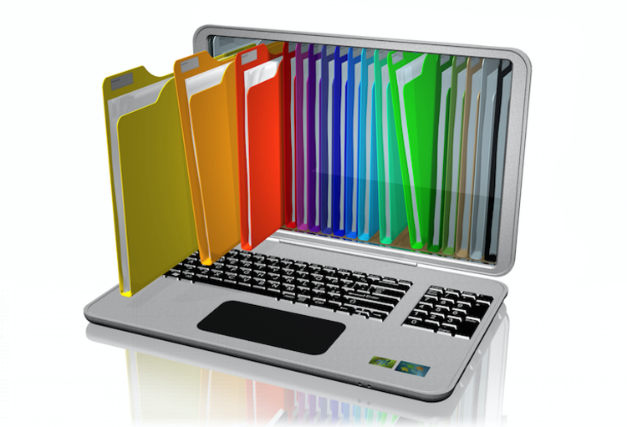 11
4. Obligation de conserver le dossier patient en lieu sûr
Obligation de conservation en lieu sûr

Le législateur a déterminé les règles en matière de consultation et d’obtention de copie du dossier patient

Le dossier patient doit être conservé en lieu sûr

Pour le dossier hospitalier: conservation par l’hôpital sous la responsabilité du directeur médical
12
5. Le dossier médical global5.1. Quelques considérations générales
Motifs de la création du dossier médical global

Optimaliser la qualité des soins dispensés
Éviter les doubles emplois en ce qui concerne les actes

Un DMG par patient qui est géré par un médecin généraliste – validité de  2 années calendrier qui suit l’année d’ouverture

Le patient a le libre choix de son prestataire de soins et donc de son médecin-généraliste 

Pour ouvrir un DMG: accord du patient ET création d’un lien thérapeutique enregistré (Ehealth – carte d’identité)

possibilité à tout moment de faire choix d’un autre médecin généraliste
Aucune justification ne doit être donnée par le patient
Obligation de transmettre toutes les informations d’ordre médical ou pharmaceutique
13
5. Le dossier médical global5.2. Les honoraires dus au médecin-généraliste
Conditions pour l’obtention d’honoraires pour la gestion du DMG
si utilisation d’un dossier médical informatisé - code de nomenclature 102771

Honoraires pour l’année de l’ouverture du DMG
Si patient n’a pas encore de DMG ouvert auprès d’un autre médecin généraliste
Si relation thérapeutique est enregistrée 
Si une notification « DMG » est envoyée via Health ou MyCarenet à l’organisme assureur dans un délai de 7 jours à compter de la date de consultation ou de la visite 
Paiement dans les 30 jours de la notification

Honoraires pour l’année de prolongation du DMG
Nécessité d’une consultation durant une des deux années qui précèdent l’année de prolongation
Le médecin généraliste ne doit pas accomplir de formalité particulière pour percevoir ses honoraires
Paiement en février de l’année de prolongation
14
[Speaker Notes: Ouverture du dossier le 26/11/2022;

Année 2022 : honoraires pour l’ouverture du dossier
Année 2023 : honoraires pour la prolongation si au minimum une consultation/ visite dans l’une des deux années qui précèdent l’année de prolongation  (2022)
Année 2024 : honoraires pour la prolongation si minimum une consultation/ visite dans l’une des deux années qui précèdent l’année de prolongation soit 2022-2023]
5. Le dossier médical global5.3. Les honoraires si changement de médecin généraliste
Si le patient décide de changer de médecin-généraliste auprès duquel il dispose d’un DMG : règle particulière pour l’octroi des honoraires

Le nouveau médecin consulté doit demander le transfert du DMG au médecin généraliste qui gère le dossier et accomplir les démarches nécessaires

Changement dans l’année de l’ouverture: 
Honoraires pour le 1er médecin qui a rempli les conditions
Patient peut bénéficier d’un remboursement préférentiel

Changement durant l’année de prolongation 
Le premier médecin généraliste a droit aux honoraires – vision au 31 décembre de l’année précédant l’année de prolongation
Patient peut bénéficier d’un remboursement préférentiel
15
5. Le dossier médical global5.4. Les honoraires si changement de médecin généraliste - exemple
Le 6 janvier 2021: Martin consulte le Docteur Jean et demande l’ouverture d’un DMG

1ère hypothèse: Martin reste chez le Docteur Jean

2ème hypothèse: 

le 15 décembre 2021, Martin consulte le Docteur Thomas et demande de reprendre la gestion du DMG

Le 3 février 2022, Martin ne souhaite plus être suivi par le Docteur Thomas et consulte le Docteur Louis. Il lui demande de reprendre la gestion du DMG

Qui a droit à quels honoraires?
A quel remboursement a droit Martin ?
16
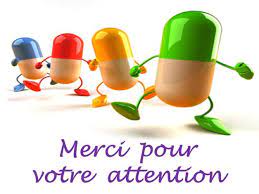 17